How?
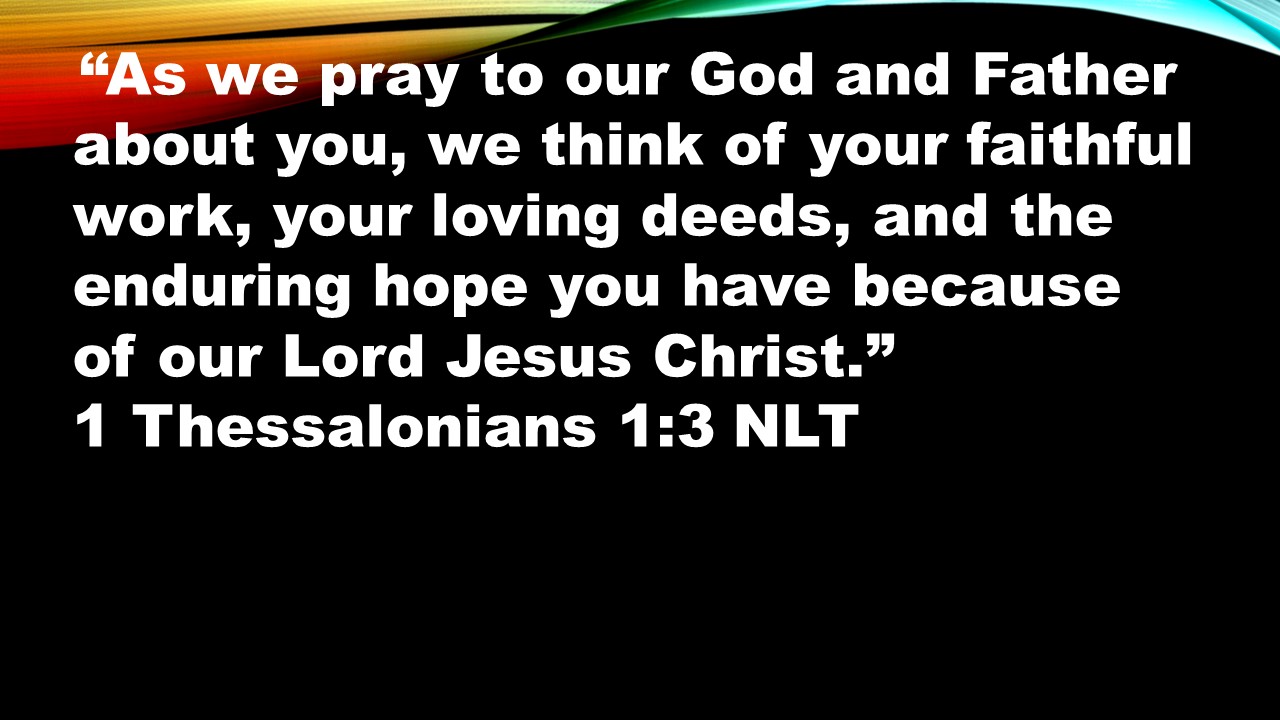 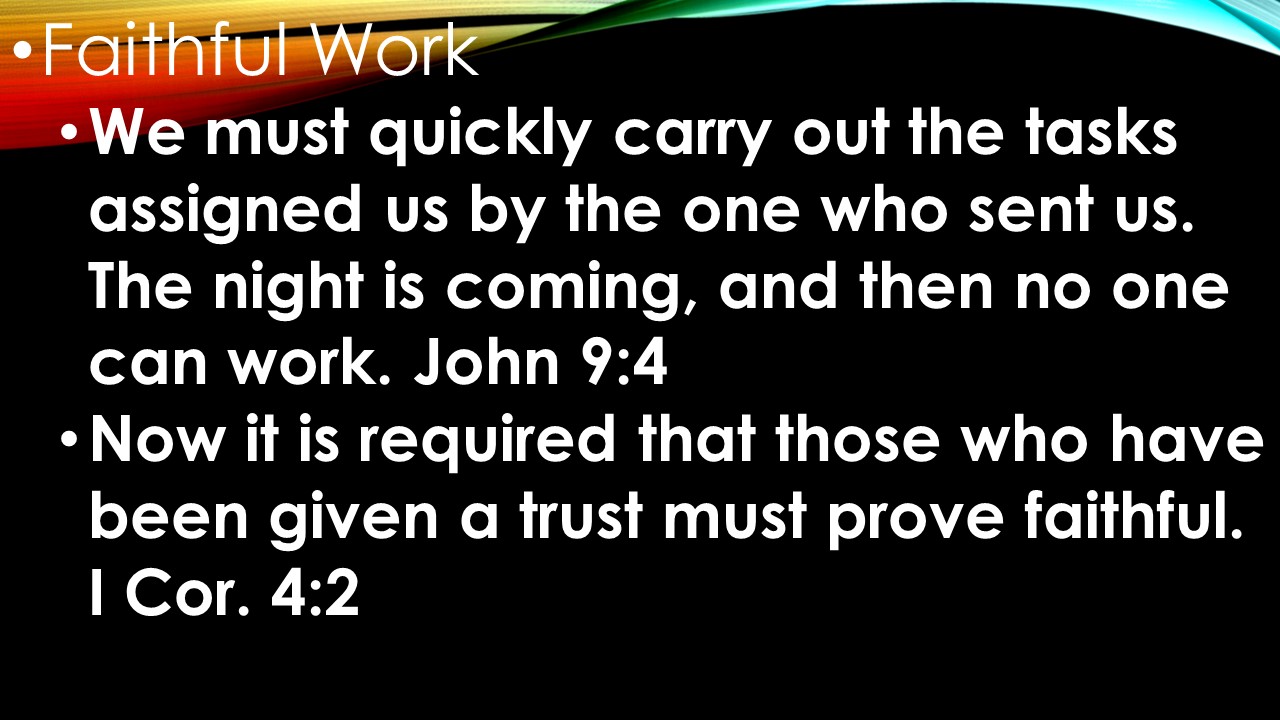 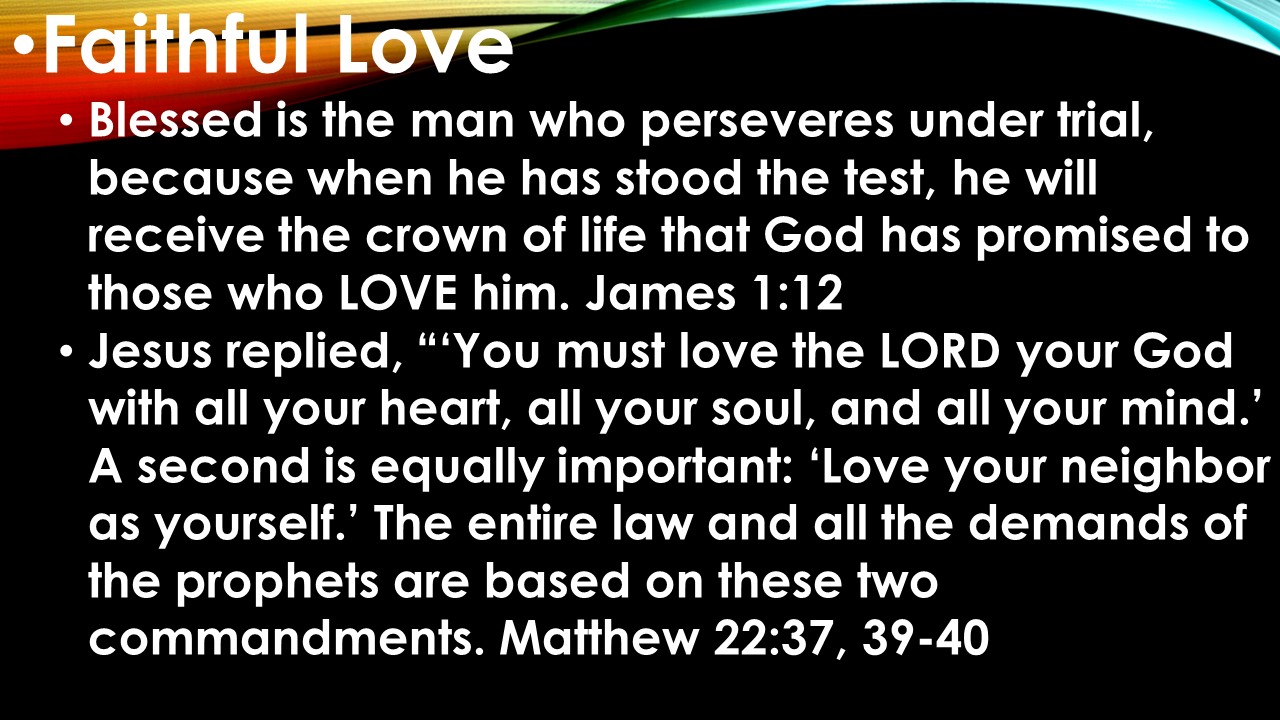 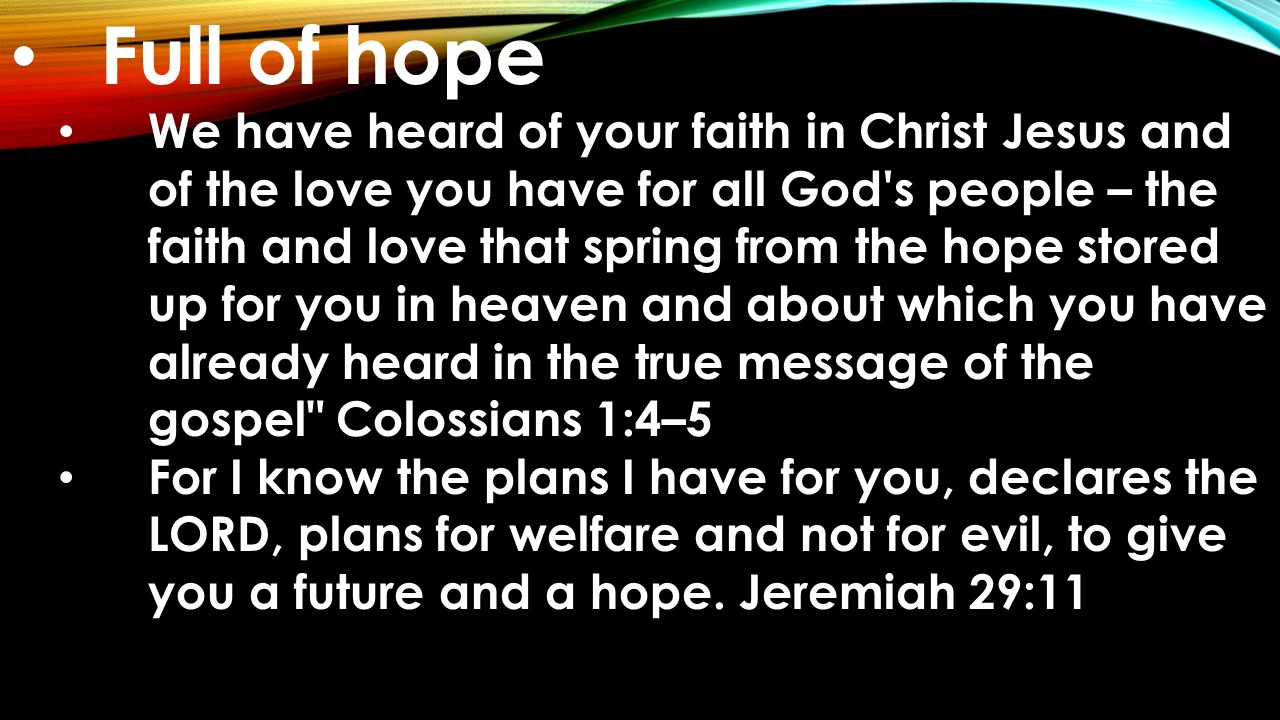 How is your 
Faith
Hope
Love